العُلوم الوحدة الرابعة: الأرضُ والفضاءُ والغلافُ الجوّي
الفصل الثالث: العواملُ المؤثّرةُ في القشرةِ الأرضيّةِالدرس الثالث: أثرُ الأمواجِ في صخورِ القشرةِ الأرضيّةِ
في نهاية الدرس، ستكون قادرا على أن:
تكتشفَ أثرَ الأمواجِ في تفتيتِ الصخورِ.
تتعرَّفَ على المدِّ والجزرِ.
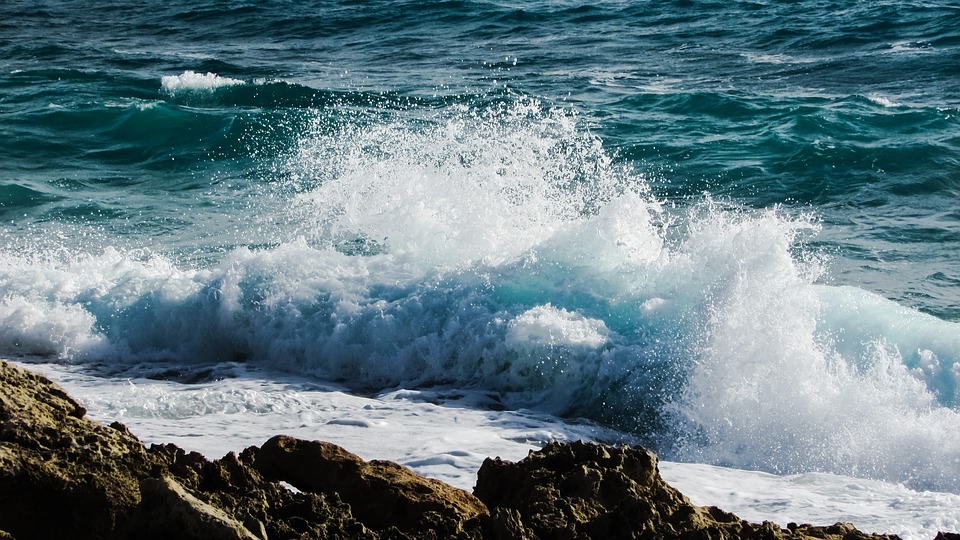 أمواجُ البحرِ:
هي المياهُ المتقاذِفةُ على شاطئِ البحرِ بالتتابعِ.
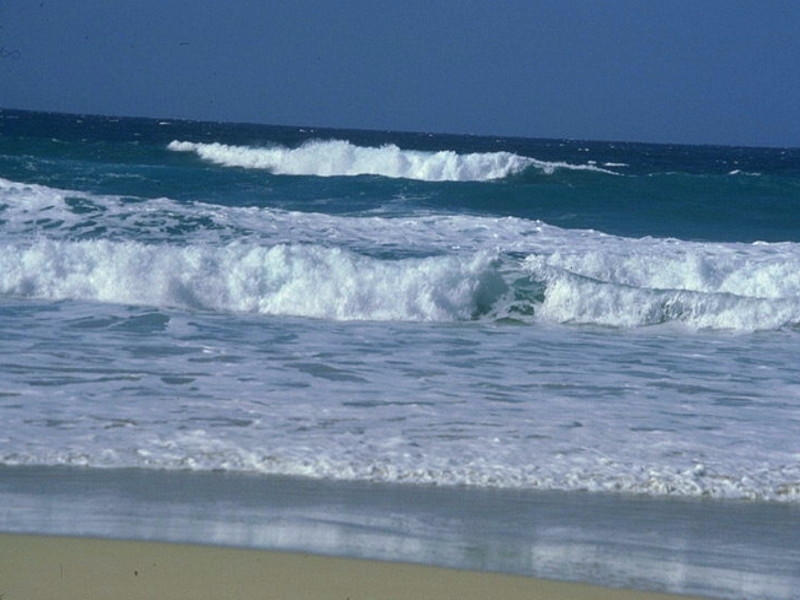 أثرُ الأمواجِ في تفتيتِ الصخورِ
تفتِّتُ أمواجُ البحرِ صخورَ الشاطئِ على مَرِّ السنينَ.
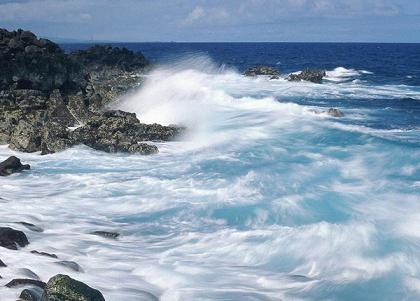 عمليتا المدِّ والجزرِ تُسبِّبانِ تفتُّتَ الصخورِ إلى رمالٍ، وترسِّبُها فتُشكِّلَ الشواطئَ الرمليةَ
المدُّ: امتدادُ مياهِ البحرِ داخلَ الشاطئِ.
 الجزرُ: انحسارُ مياهِ البحرِ عن الشاطئِ.
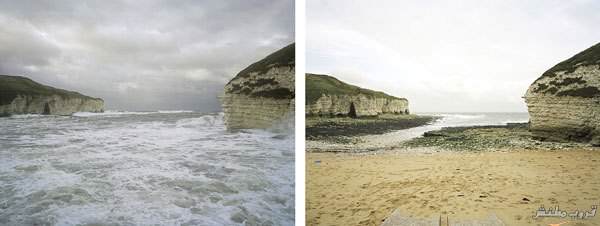